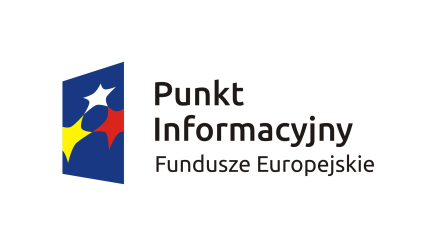 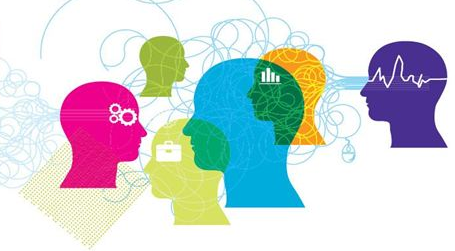 Wsparcie przedsiębiorców na innowacje w ramach Programu Operacyjnego Inteligentny Rozwój
Zielona Góra , 2 marca 2016 r.
.
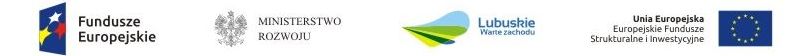 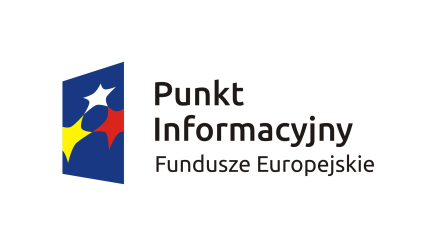 Program Operacyjny Inteligentny rzowój
Wzrost innowacyjności polskiej gospodarki
Cele Programu Operacyjnego Inteligentny Rozwój

 stymulowanie inwestycji przedsiębiorstw we wdrażanie rozwiązań innowacyjnych, w tym wyników prac B+R,
 internacjonalizacja innowacyjnych przedsiębiorstw,
 wsparcie ochrony i zarządzania własnością intelektualną,
 rozwój instrumentów finansowych, uzupełniających ofertę sektora bankowego, w tym wzrost aktywności funduszy podwyższonego ryzyka i aniołów biznesu.
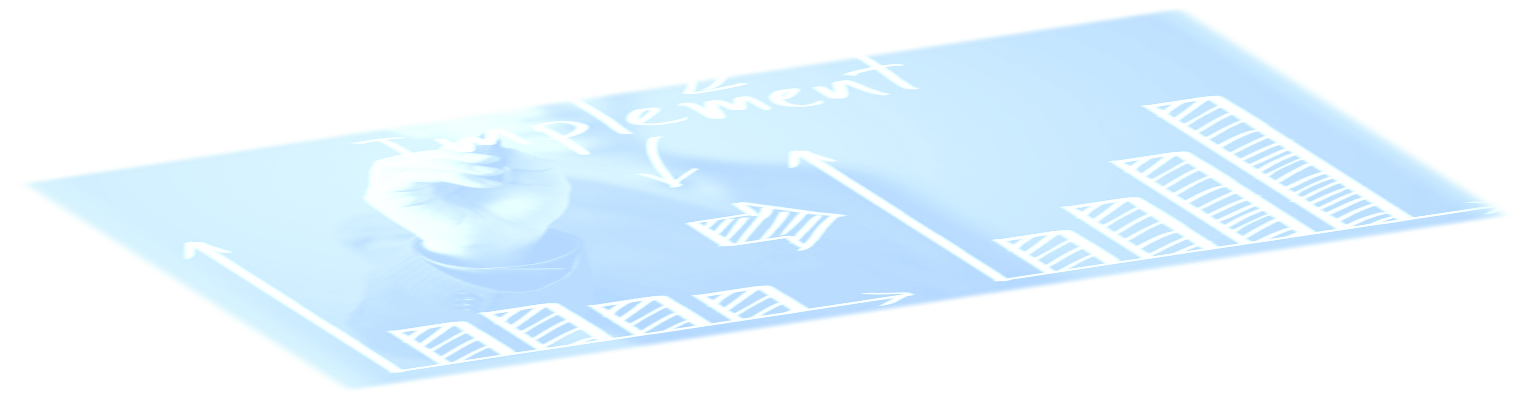 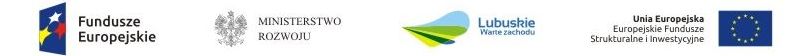 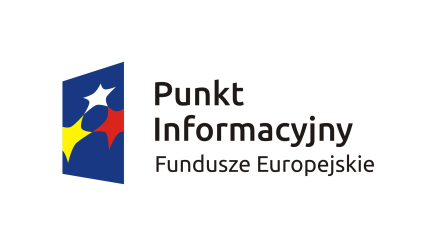 Program Operacyjny Inteligentny rzowój
Krajowe Inteligentne Specjalizacje
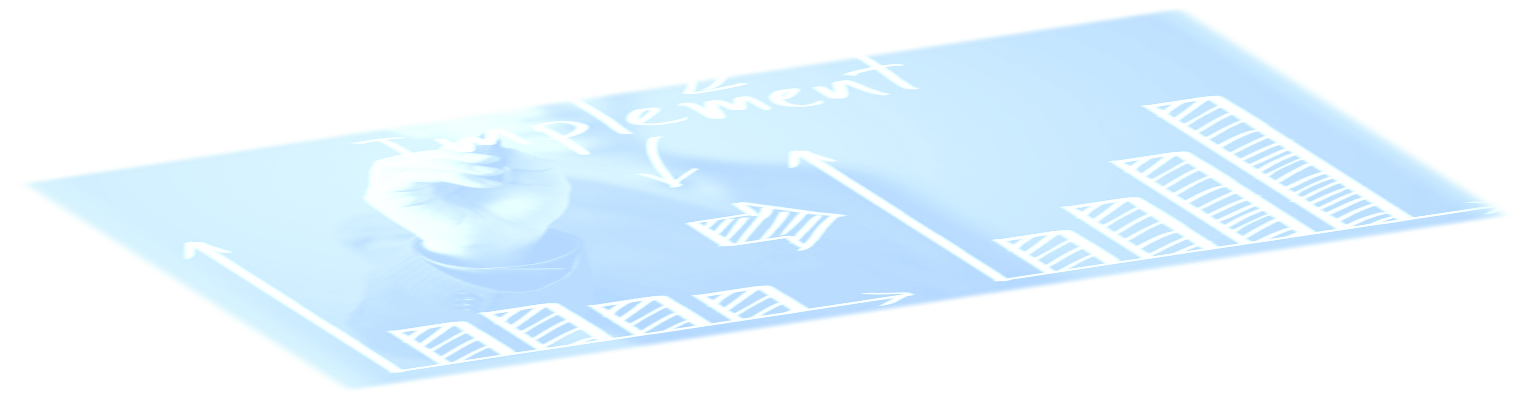 W ramach PO IR wsparcie kierowane jest wyłącznie na obszary określone jako inteligentne specjalizacje oraz potencjalne nowe specjalizacje wynikające z procesu przedsiębiorczego odkrywania, będącego częścią monitorowania Krajowej Inteligentnej Specjalizacji (KIS). Uwzględnienie w POIR takich obszarów będzie miało na celu m.in. weryfikację ich potencjału jako inteligentnych specjalizacji, co w przypadku pozytywnych rezultatów może prowadzić do aktualizacji KIS.
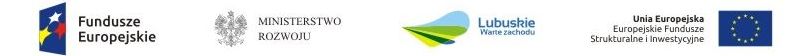 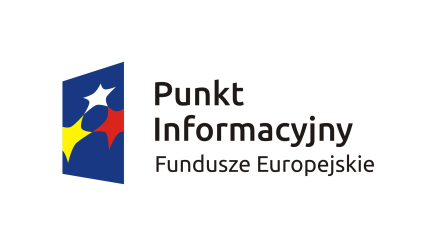 Oś Priorytetowa 1 - Wsparcie prowadzenia prac B+R przez przedsiębiorstwa
Zwiększona aktywność B+R przedsiebiorstw.
Przykładowe typy projektów:
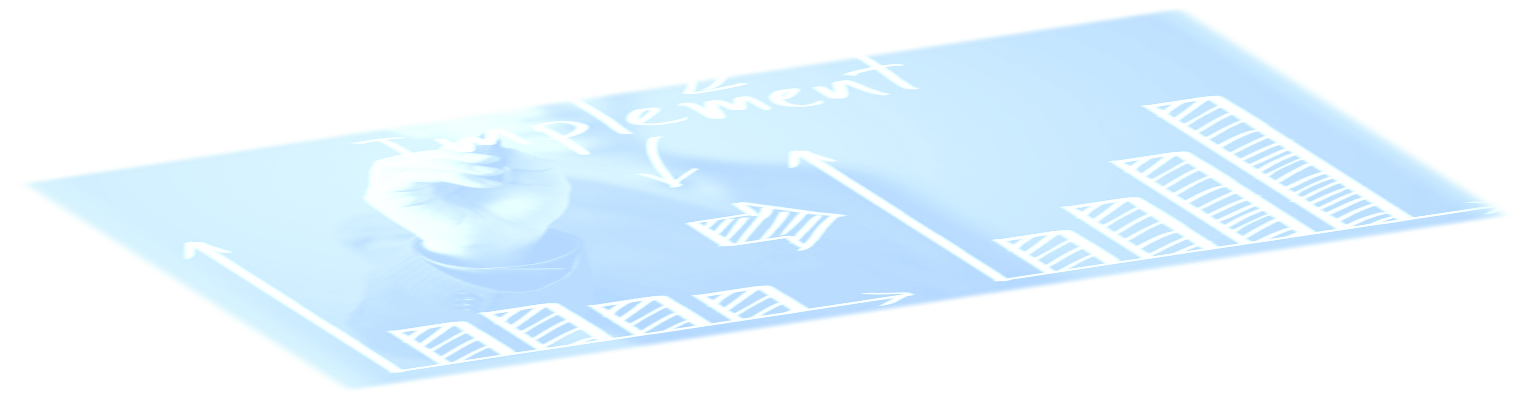 Projekty B+R przedsiębiorstw - badania przemysłowe lub eksperymentalne prace rozwojowe realizowane przez przedsiębiorstwo (samodzielnie lub jako lidera konsorcjum) w celu opracowania nowych lub istotnie ulepszonych rozwiązań, łącznie z przygotowaniem prototypów doświadczalnych oraz instalacji pilotażowych.
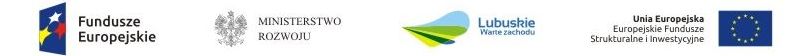 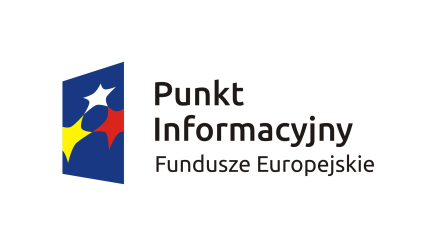 Oś Priorytetowa 1 - Wsparcie prowadzenia prac B+R przez przedsiębiorstwa
Wsparcie i prowadzenie prac B+R przez przedsiębiorstwa
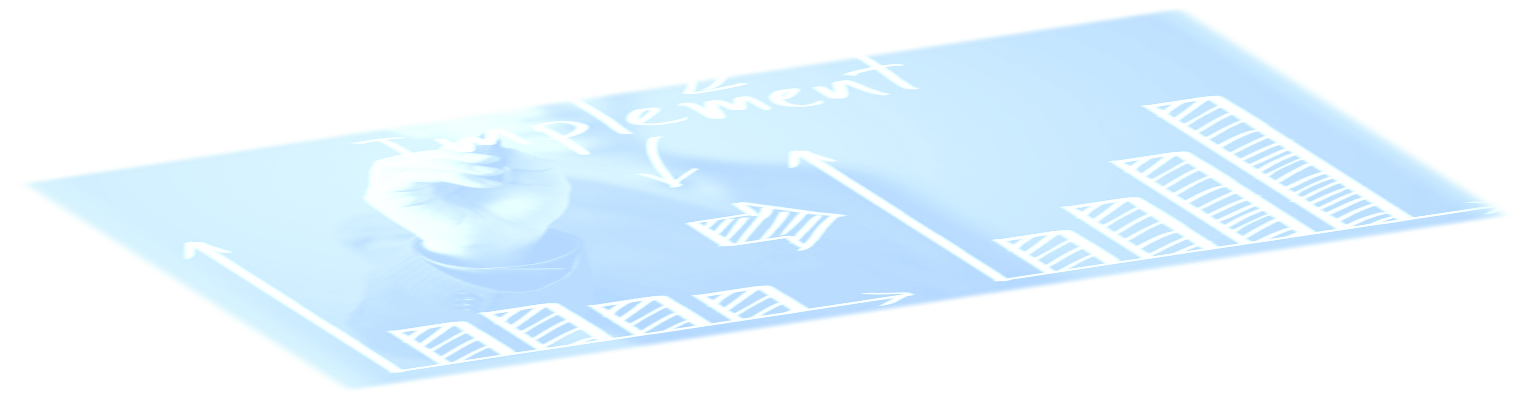 1.1.1 Projekty B+R przedsiębiorstw  (tzw. szybka ścieżka)
1.1.2 Projekty B+R przedsiębiorstw związane z wytworzeniem instalacji demonstracyjnej (tzw. Demonstrator)
1.2 Projekty B+R realizowane przez konsorcja przemysłowe i przedsiębiorstwa w danym sektorze gospodarki (tzw. Programy sektorowe)
1.3 Prace B+R realizowane z udziałem funduszy kapitałowych (tzw. Bridge)
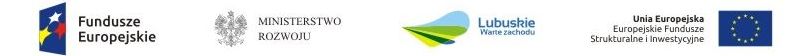 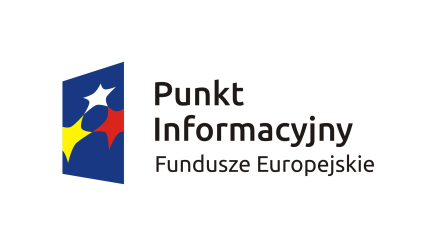 Oś Priorytetowa 1 - Wsparcie prowadzenia prac B+R przez przedsiębiorstwa
1.1.1 Szybka ścieżka
Kto ? (Beneficjent)  – przedsiębiorca

Na co? - Prace B+R prowadzone samodzielnie lub przy współpracy z podmiotem zewnętrznym (na zasadzie podwykonawstwa) - do 50% kosztów kwalifikowalnych

Za ile ? - Minimalne koszty kwalifikowalne – 2 mln PLN
Maksymalne koszty kwalifikowalne – 50 mln EUR

W jakim celu? - Realizacja instrumentu powinna zapewnić przedsiębiorcy możliwość doprowadzenia technologii do etapu, kiedy będzie można ją skomercjalizować lub zaimplementować na rynku w postaci produktu/usługi/procesu
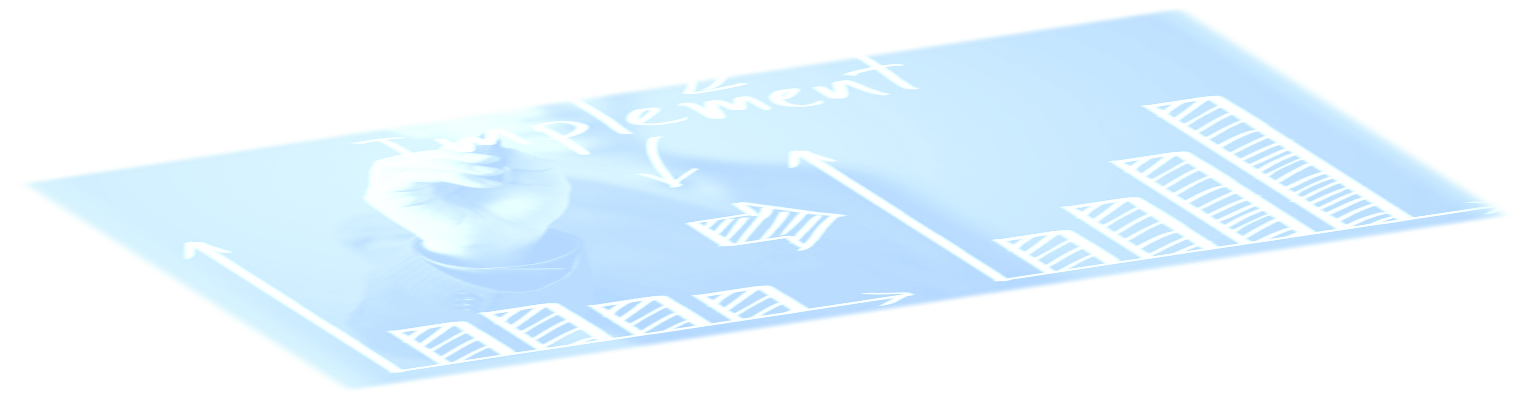 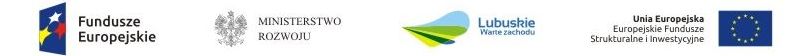 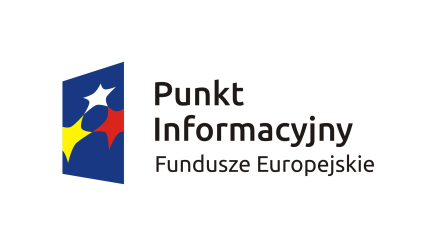 Oś Priorytetowa 1 - Wsparcie prowadzenia prac B+R przez przedsiębiorstwa
1.1.1 Szybka ścieżka
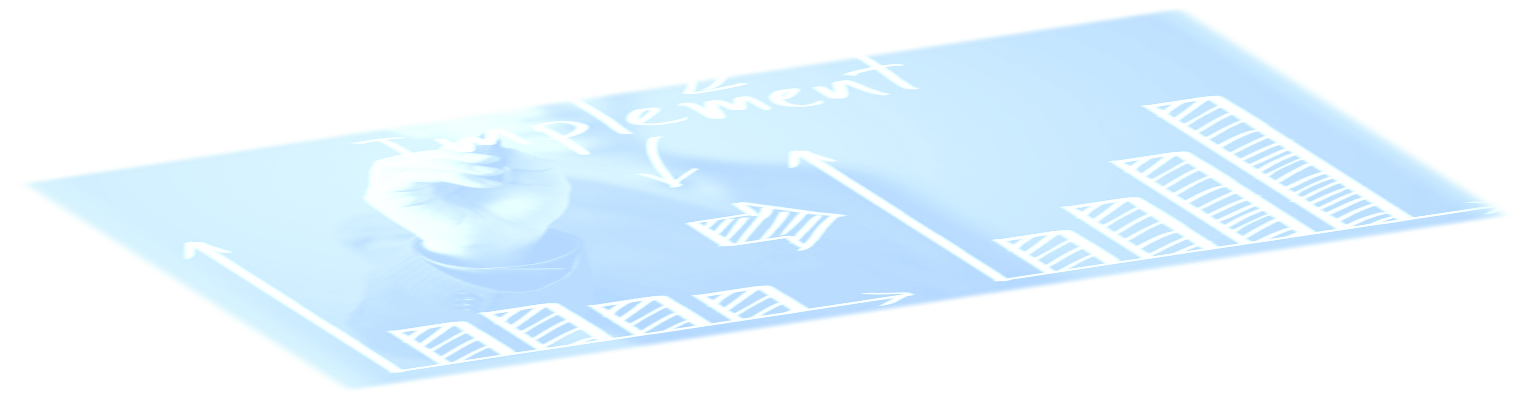 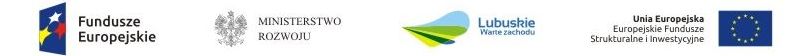 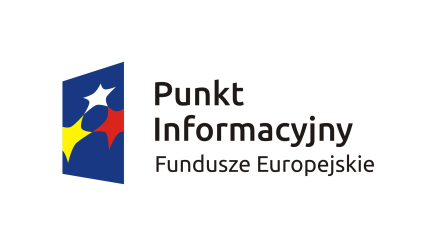 Oś Priorytetowa 1 - Wsparcie prowadzenia prac B+R przez przedsiębiorstwa
1.1.1 Szybka ścieżka
Premia z tytułu szerokiego rozpowszechniania wyników projektu w okresie 3 lat od jego zakończenia:
zostaną zaprezentowane na co najmniej 3 konferencjach naukowych i technicznych w tym co najmniej 1 ogólnokrajowa;
zostaną opublikowane w co najmniej 2 czasopismach naukowych lub technicznych ;
zostaną w całości rozpowszechnione za pośrednictwem oprogramowania bezpłatnego lub oprogramowania z licencją otwartego dostępu.
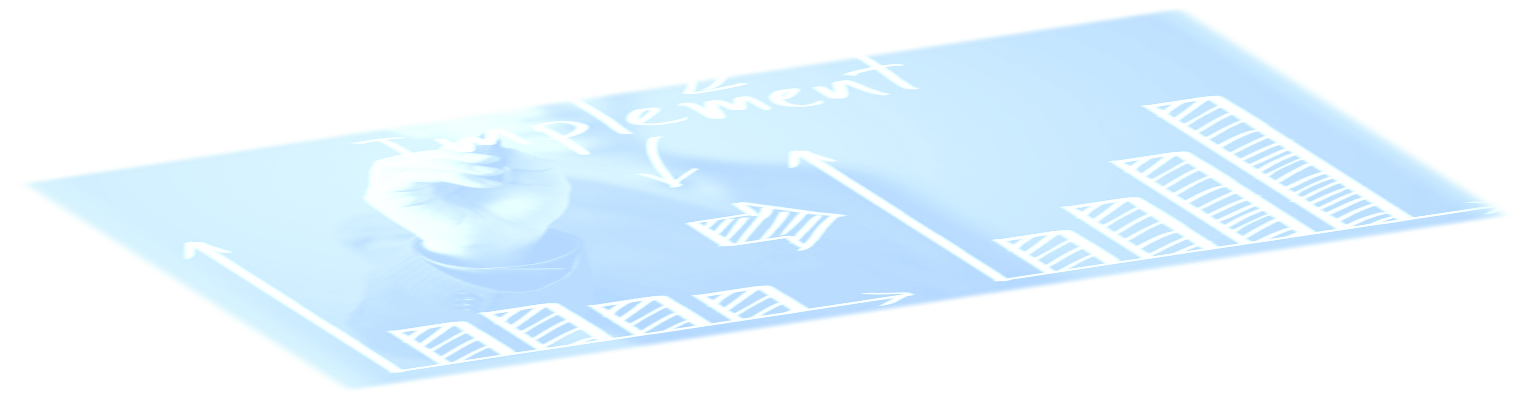 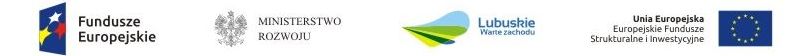 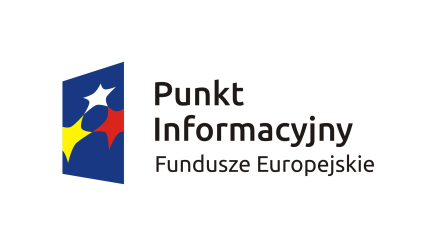 Oś Priorytetowa 1 - Wsparcie prowadzenia prac B+R przez przedsiębiorstwa
1.1.1 Szybka ścieżka
04.04.2016 – 29.07.2016 (MŚP)
III kwartał 2016 – IV kwartał 2016

III kwartał 2016 – III kwartał 2016 (przedsiębiorstwa inne niż MŚP)
Termin naboru wniosków
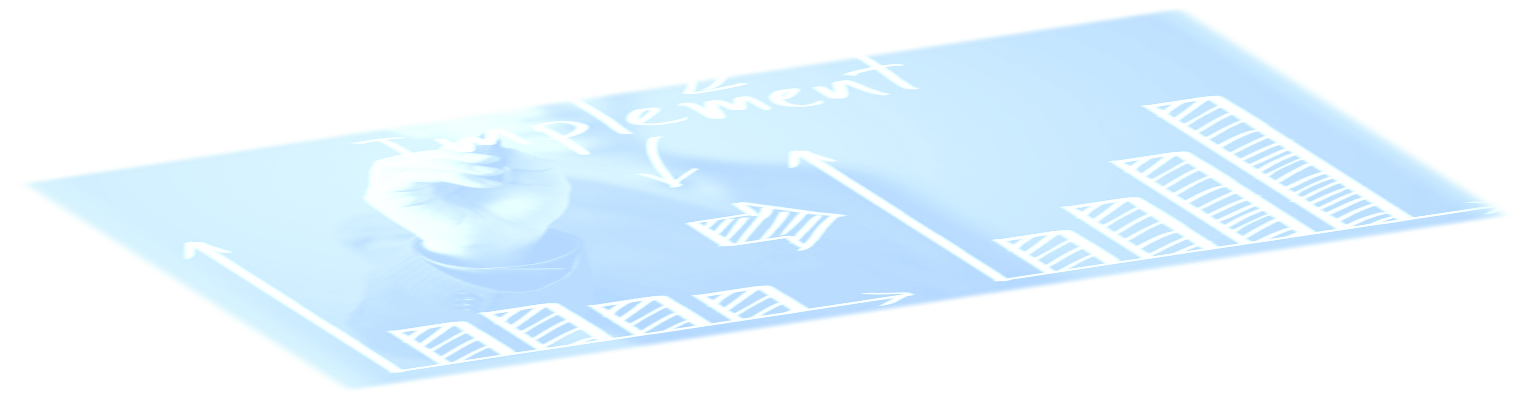 Narodowe Centrum Badań i Rozwoju
www.ncbir.pl
Instytucja ogłaszająca konkurs
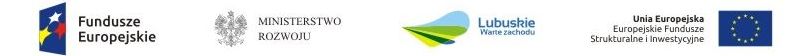 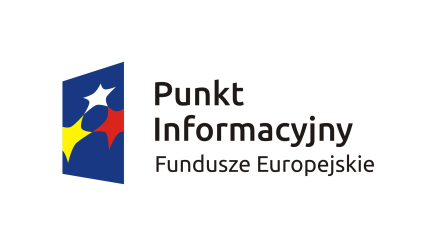 Oś Priorytetowa 1 - Wsparcie prowadzenia prac B+R przez przedsiębiorstwa
1.1.2 Demonstrator
Kto ? (Beneficjent)  – przedsiębiorca

Na co? – Prace rozwojowe, innowacja produktowa i procesowa

Za ile ? - Minimalne koszty kwalifikowalne – 5 mln PLN
Maksymalne koszty kwalifikowalne – 50 mln EUR



Ocena przez ekspertów naukowo-technologicznych i gospodarczych oraz panel ekspertów biznesowych
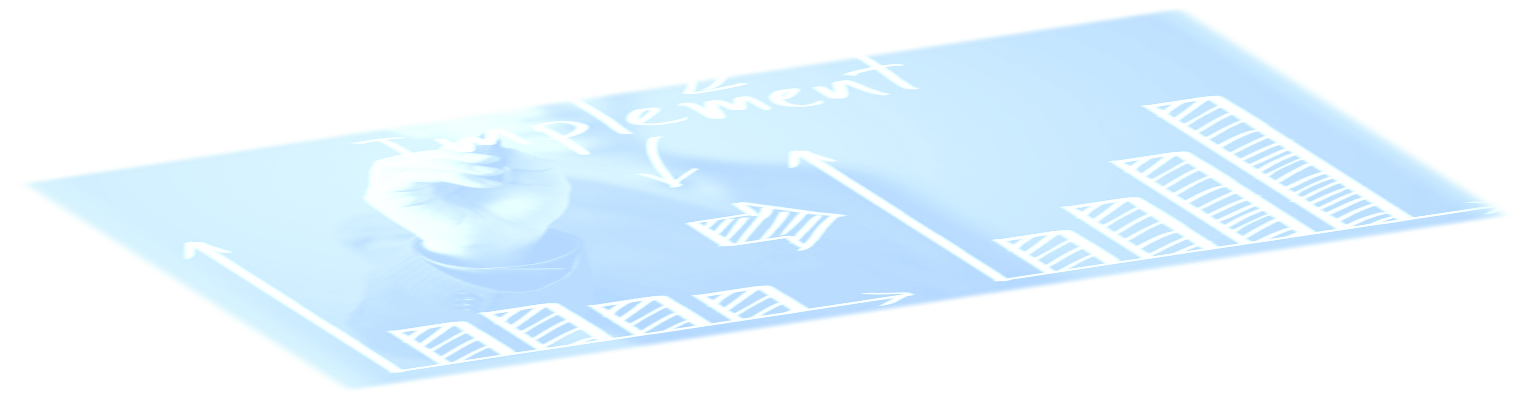 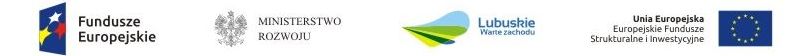 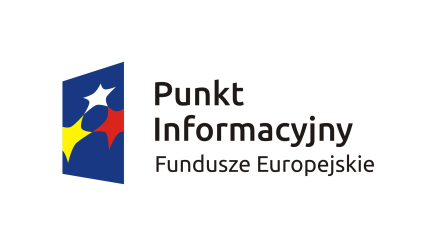 Oś Priorytetowa 1 - Wsparcie prowadzenia prac B+R przez przedsiębiorstwa
1.1.2 Demonstrator
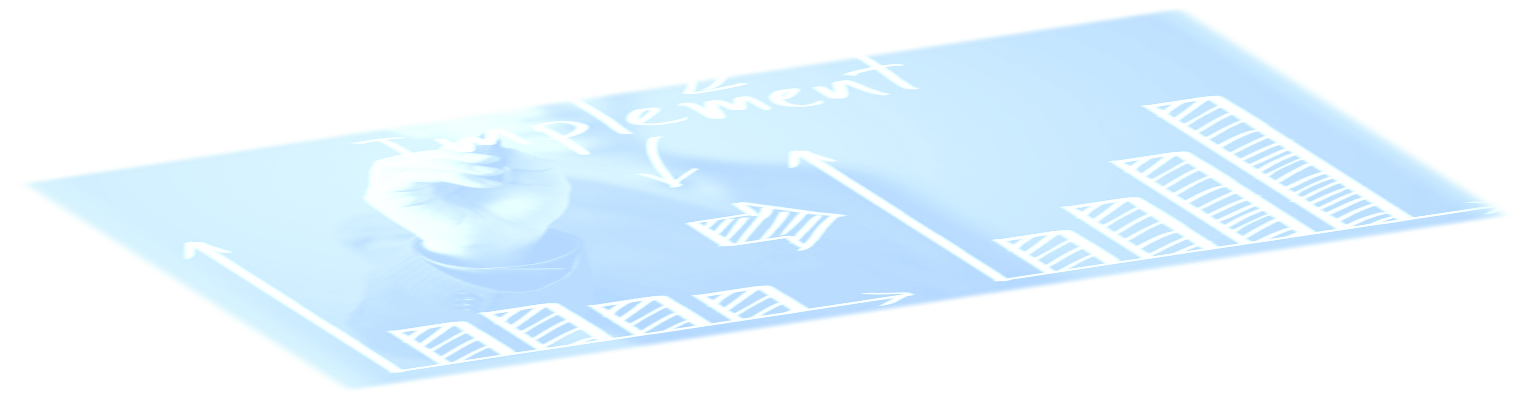 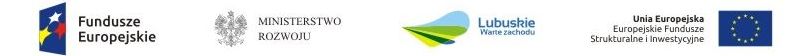 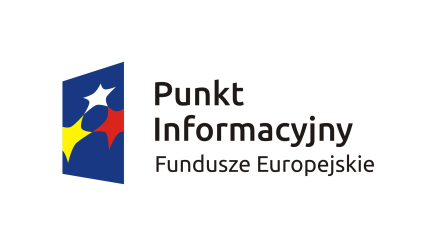 Oś Priorytetowa 1 - Wsparcie prowadzenia prac B+R przez przedsiębiorstwa
1.1.2 Demonstrator
IV kwartał 2016 – IV kwartał 2016
Termin naboru wniosków
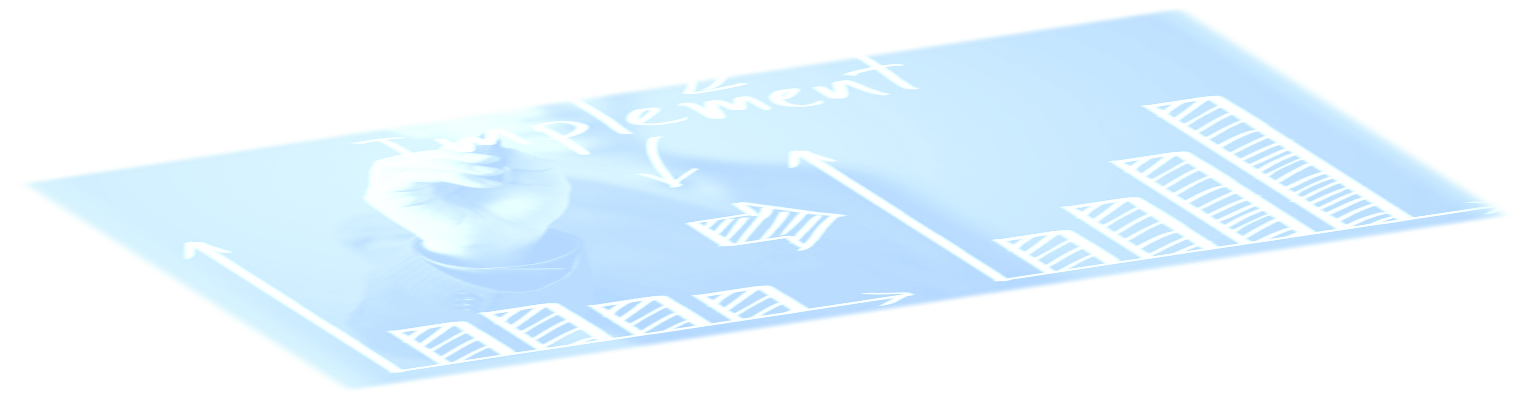 Narodowe Centrum Badań i Rozwoju
www.ncbir.pl
Instytucja ogłaszająca konkurs
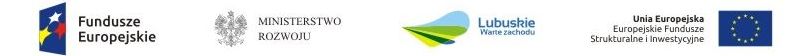 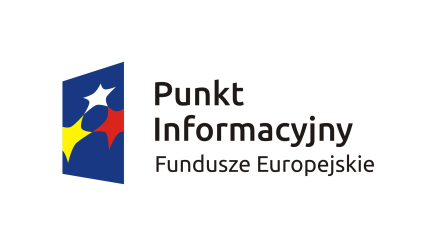 Oś Priorytetowa 1 - Wsparcie prowadzenia prac B+R przez przedsiębiorstwa
Narodowe Centrum Badań i Rozwoju
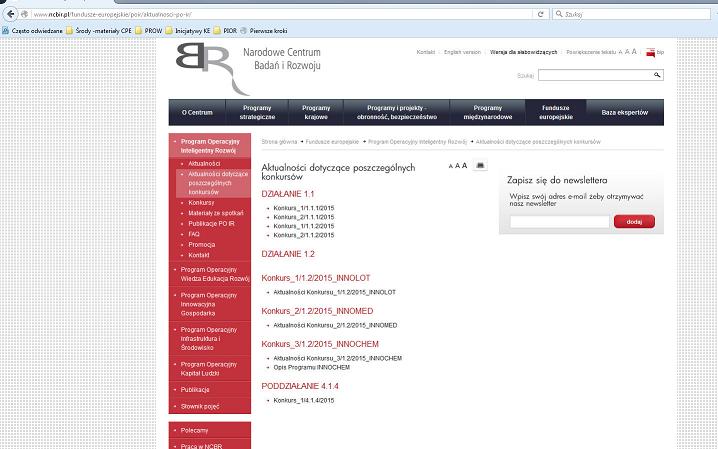 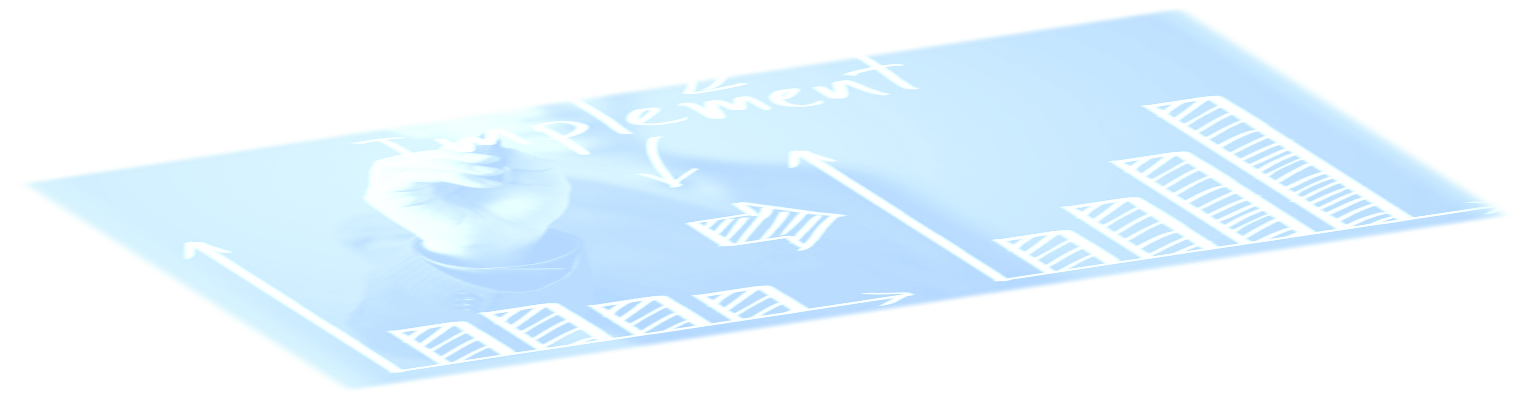 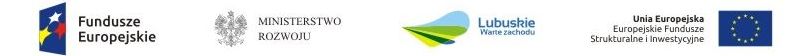 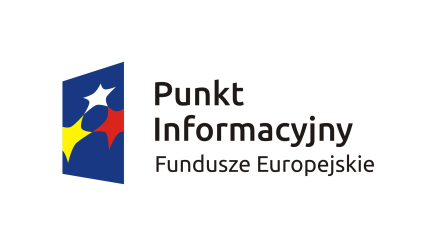 Oś Priorytetowa 2 - Wsparcie otoczenia i potencjału przedsiębiorstw do prowadzenia działalności B+R+I
Zwiększony potencjał przedsiębiorstw do prowadzenia działalności B+R+I
2.1 Wsparcie inwestycji w inferastrukturę B+R przedsiębiorstw

2.2 Otwarte innowacje – wspieranie transferu technologii

2.3.1  Proinnowacyjne usługi IOB dla MŚP

2.3.2 Bony na innowacje dla MŚP

2.3.4 Ochrona własności przemysłowej
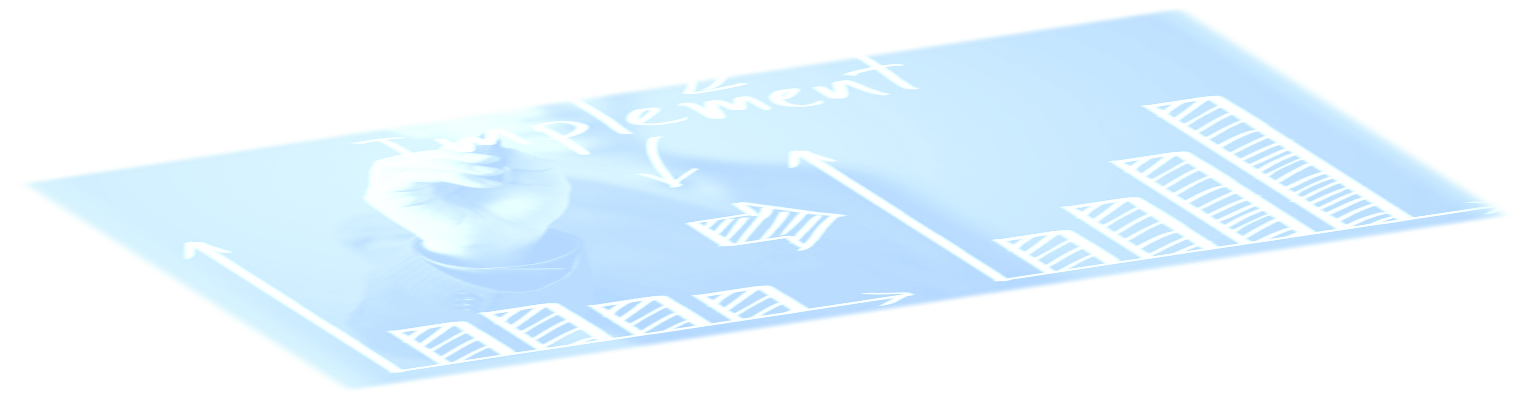 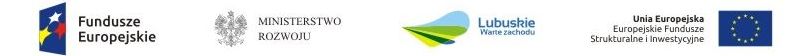 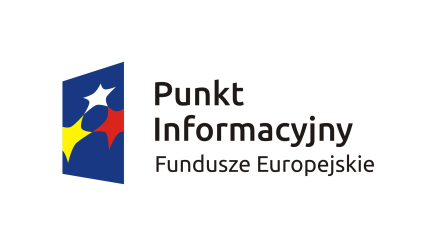 Oś Priorytetowa 2 - Wsparcie otoczenia i potencjału przedsiębiorstw do prowadzenia działalności B+R+I
2.3.2 Bony na innowacje
Kto ? (Beneficjent)  – mikro, małe i średnie przedsiębiorstwa

Na co? – usługi realizowane przez jednostki naukowe na rzecz przedsiębiorstw z sektora MŚP

Za ile ? - Minimalne koszty kwalifikowalne – 60 000 zł
Maksymalne koszty kwalifikowalne – 400 000 zł

W jakim celu ? – rozwój innowacyjnych (nowych lub znacząco ulepszonych) wyrobów, usług, technologii produkcji lub projektów wzorniczych.
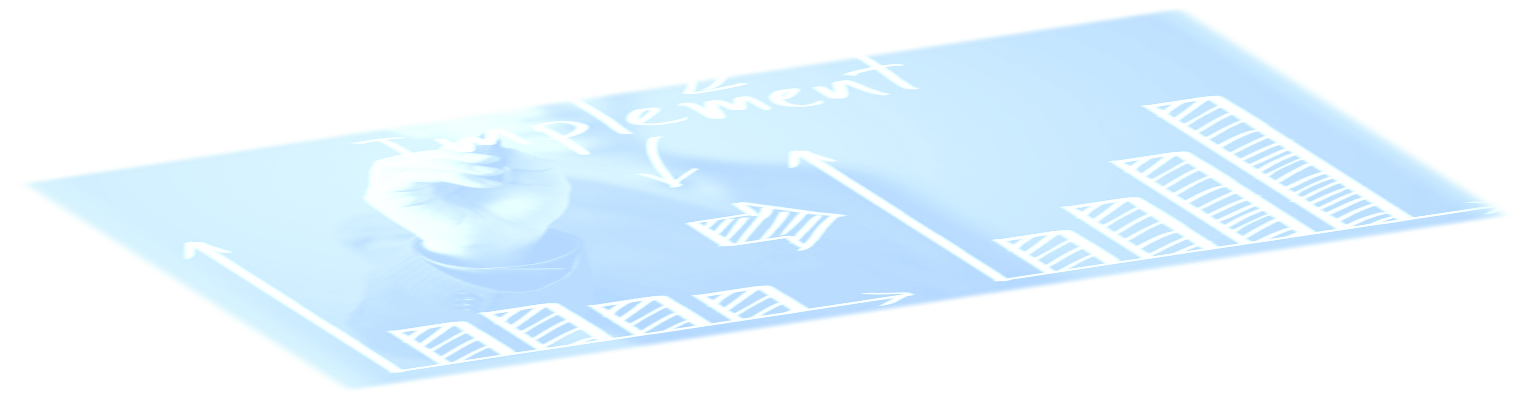 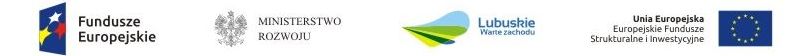 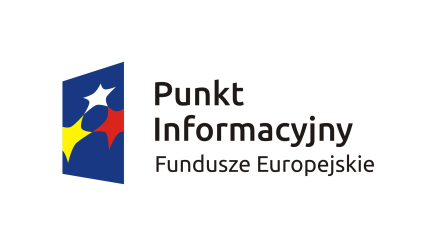 Oś Priorytetowa 2 - Wsparcie otoczenia i potencjału przedsiębiorstw do prowadzenia działalności B+R+I
2.3.2 Bony na innowacje
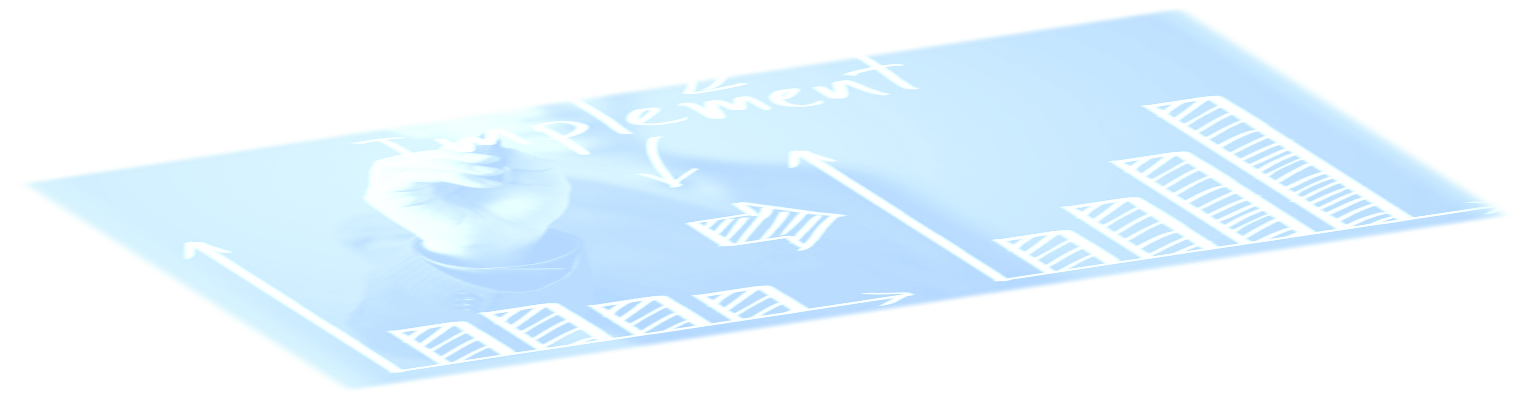 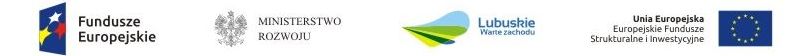 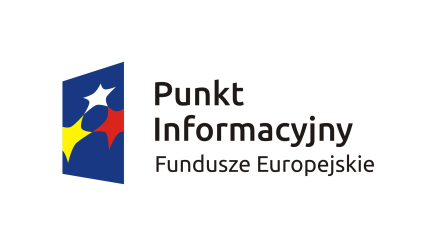 Oś Priorytetowa 2 - Wsparcie otoczenia i potencjału przedsiębiorstw do prowadzenia działalności B+R+I
2.3.2 Bony na innowacje
Przedsiębiorca
- Potrzeba 
- Pomysł 
- Wybór jednostki naukowej
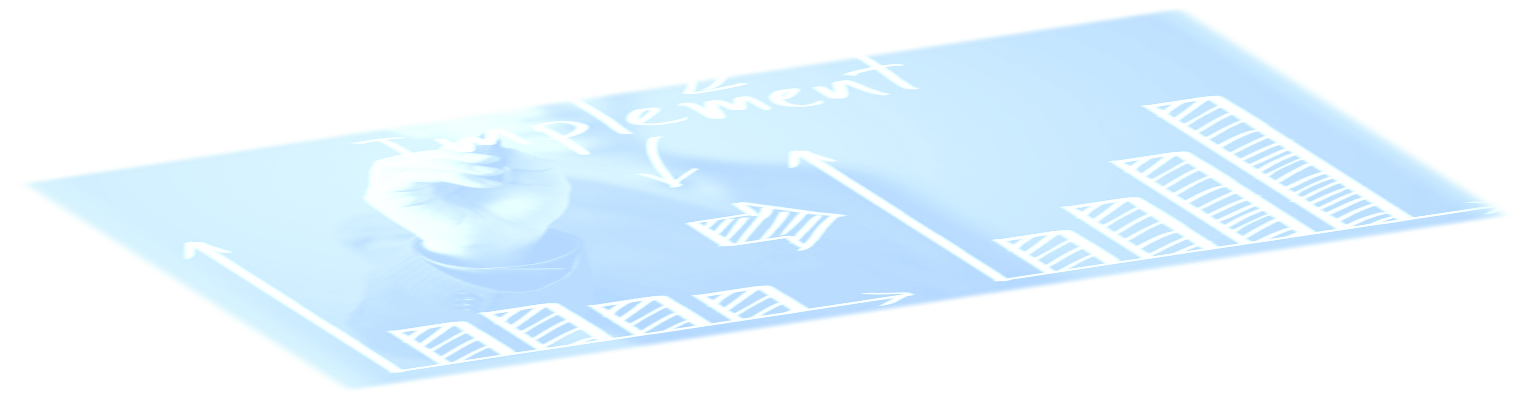 Jednostka Naukowa
- Zindywidualizowana usługa
- Usługa dostosowana do potrzeb przedsiębiorcy
- Doświadczenie
- Zaplecze naukowe
- Kadra naukowa
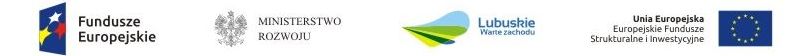 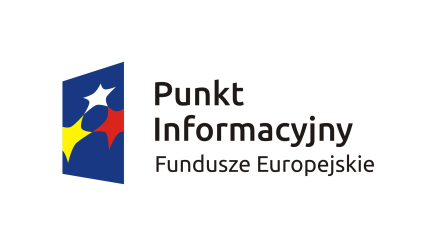 Oś Priorytetowa 2 - Wsparcie otoczenia i potencjału przedsiębiorstw do prowadzenia działalności B+R+I
2.3.2 Bony na innowacje
06.06.2016 – 30.01.2017
Termin naboru wniosków
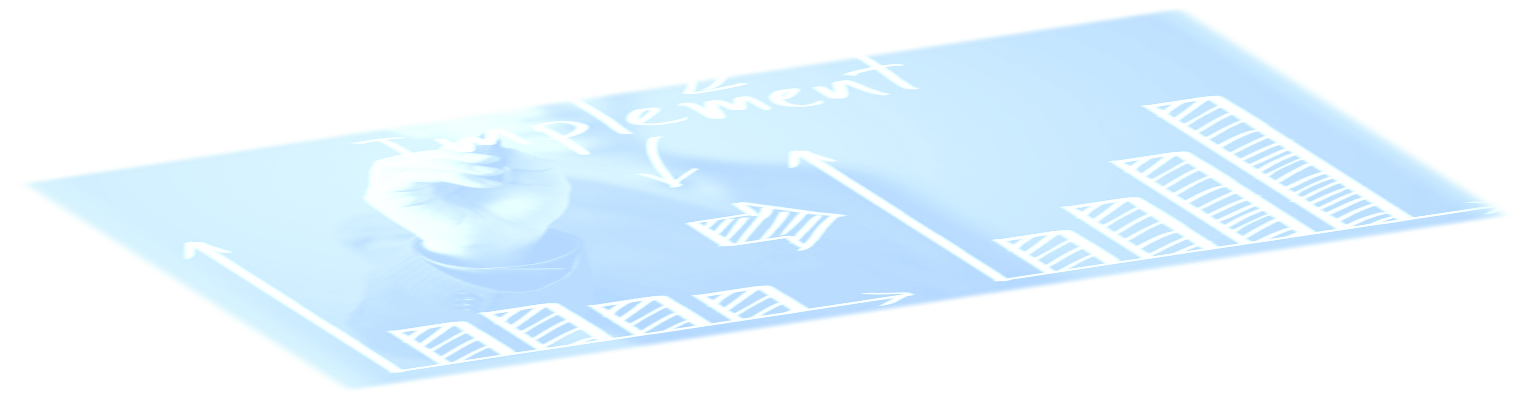 Polska Agencja Rozwoju Przedsiębiorczości 
www.parp.gov.pl
Instytucja ogłaszająca konkurs
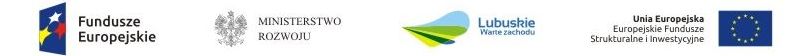 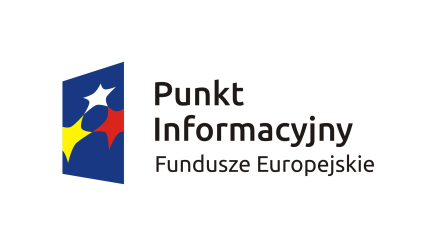 Oś Priorytetowa 2 - Wsparcie otoczenia i potencjału przedsiębiorstw do prowadzenia działalności B+R+I
Polska Agencja Rozwoju Przedsiębiorczości
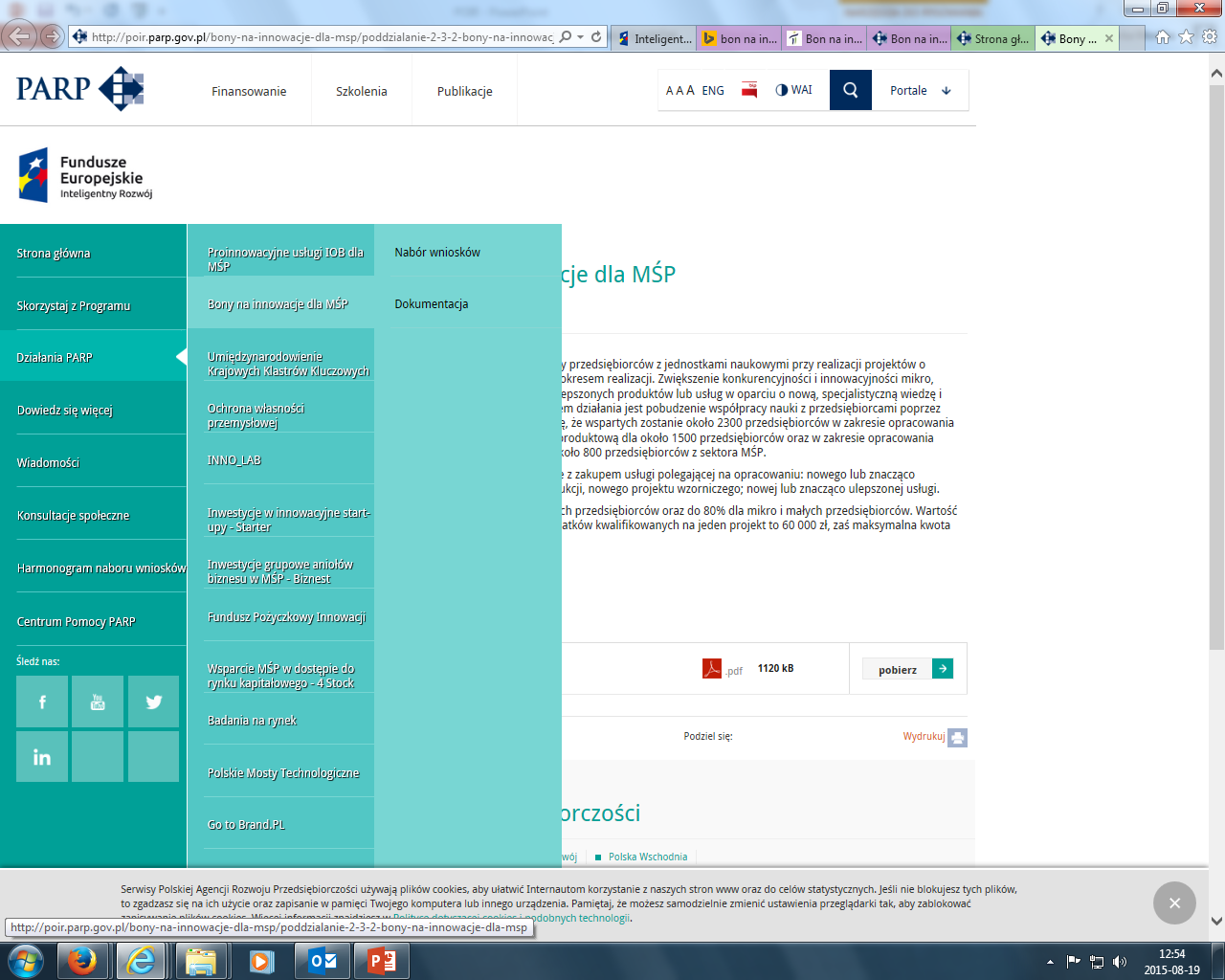 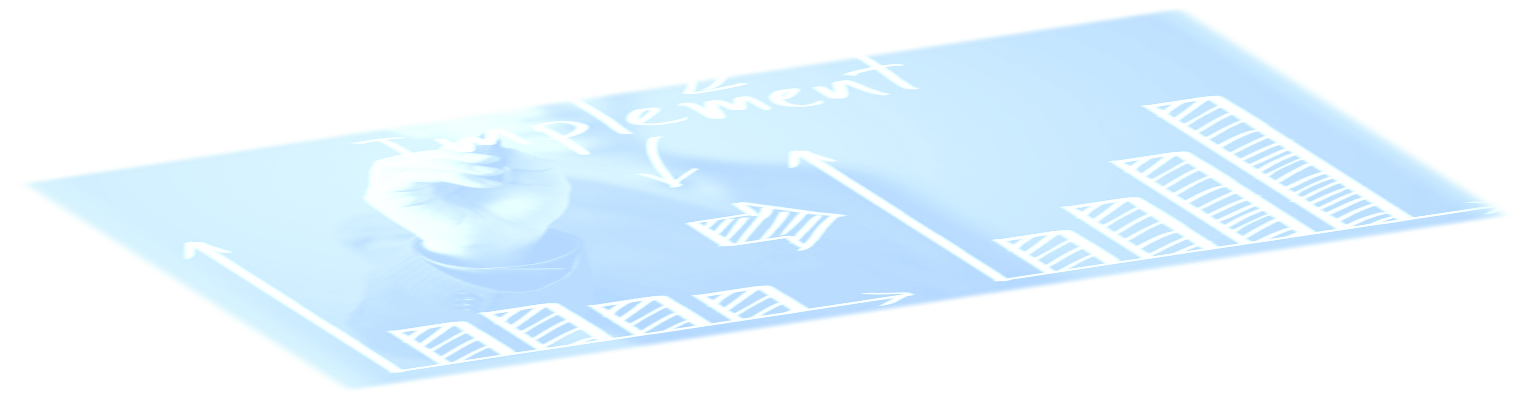 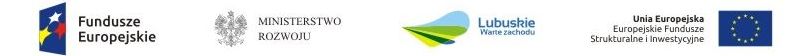 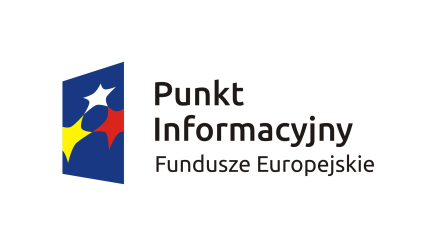 Oś Priorytetowa 2 - Wsparcie otoczenia i potencjału przedsiębiorstw do prowadzenia działalności B+R+I
2.3.4 Ochrona własności przemysłowej
Kto ? (Beneficjent)  – mikro, małe i średnie przedsiębiorstwa

Na co? – działania związane z uzyskaniem własności przemysłowej z możliwością wsparcia na przygotowanie procesu komercjalizacji przedmiotów zgłoszenia, tj. patentów, praw ochronnych na wzory użytkowe oraz praw z rejestracji na wzory przemysłowe

Za ile ? - Minimalne koszty kwalifikowalne – 10 000 zł
Maksymalne koszty kwalifikowalne – 1 000 000 zł

W jakim celu ? – uzyskanie ochrony prawa własności przemysłowej w trybie krajowym, regionalnym, unijnym lub międzynarodowym.
(wyłączenie zgłoszeń do Urzędu Patentowego RP w celu uzyskania ochrony wyłącznie na terytorium Polski i jej realizacji)
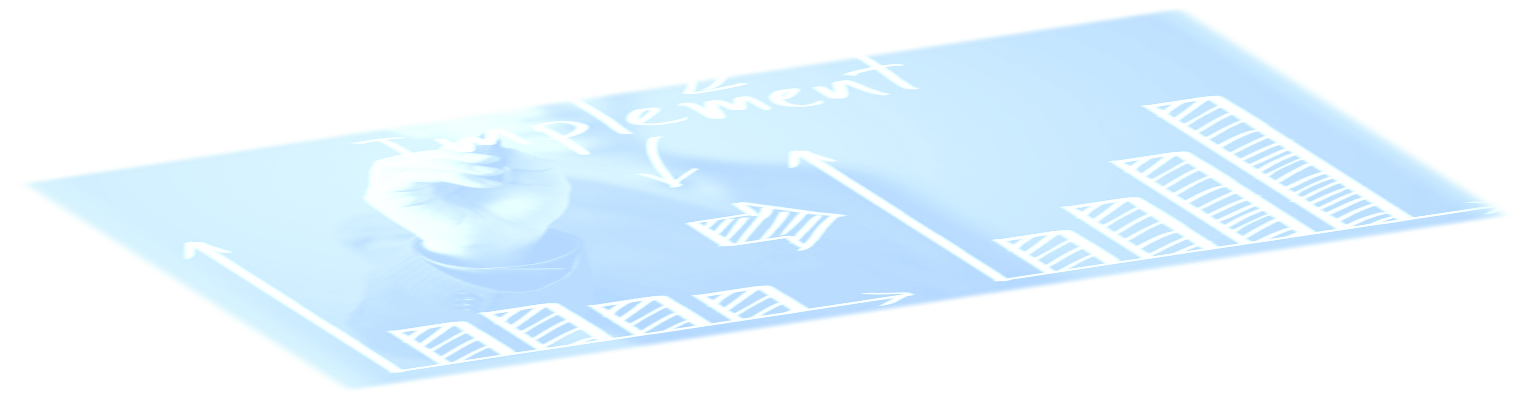 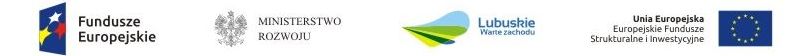 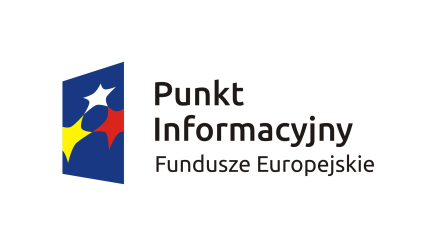 Oś Priorytetowa 2 - Wsparcie otoczenia i potencjału przedsiębiorstw do prowadzenia działalności B+R+I
2.3.4 Ochrona własności przemysłowej
Intensywność wsparcia :
do 50% wartości wydatków kwalifikowanych (uzyskanie, walidacja i obrona patentów i innych wartości niematerialnych i prawnych, usługi doradcze w zakresie innowacji i usług wsparcia innowacji, koszty oddelegowania wysoko wykwalifikowanego personelu zajmującego się praca badawczą, rozwojową , innowacyjną na nowoutworzonych u beneficjenta stanowiskach)

do 85% łącznych kosztów kwalifikowanych w okresie , na który przyznawana jest pomoc z przeznaczenie na sfinansowanie wydatku związanego ze sporządzaniem wstępnego orzeczenia rzecznika patentowego o zdolności patentowej wynalazku lub zdolności ochronnej wzoru użytkowego (pomoc de minimis)
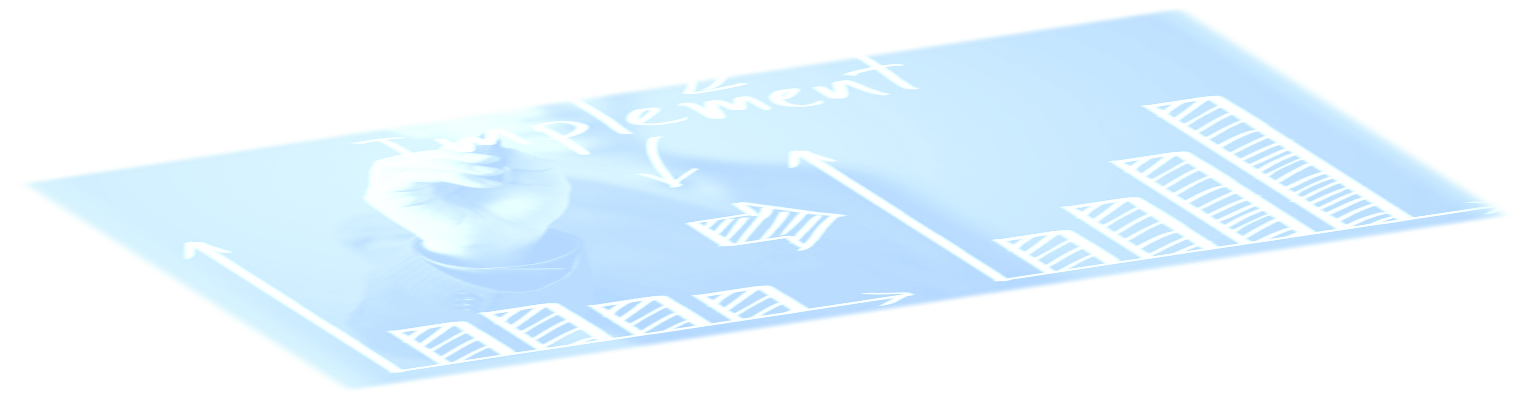 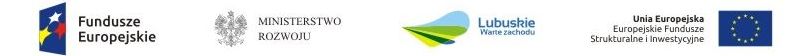 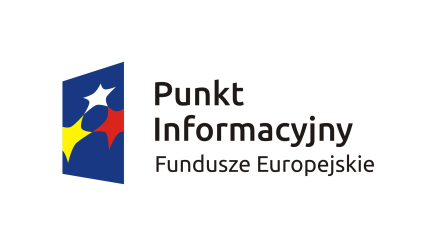 Oś Priorytetowa 2 - Wsparcie otoczenia i potencjału przedsiębiorstw do prowadzenia działalności B+R+I
2.3.4 Ochrona własności przemysłowej
Intensywność wsparcia :
do 50% wartości wydatków kwalifikowanych (uzyskanie, walidacja i obrona patentów i innych wartości niematerialnych i prawnych, usługi doradcze w zakresie innowacji i usług wsparcia innowacji, koszty oddelegowania wysoko wykwalifikowanego personelu zajmującego się praca badawczą, rozwojową , innowacyjną na nowoutworzonych u beneficjenta stanowiskach)

do 85% łącznych kosztów kwalifikowanych w okresie , na który przyznawana jest pomoc z przeznaczenie na sfinansowanie wydatku związanego ze sporządzaniem wstępnego orzeczenia rzecznika patentowego o zdolności patentowej wynalazku lub zdolności ochronnej wzoru użytkowego (pomoc de minimis)
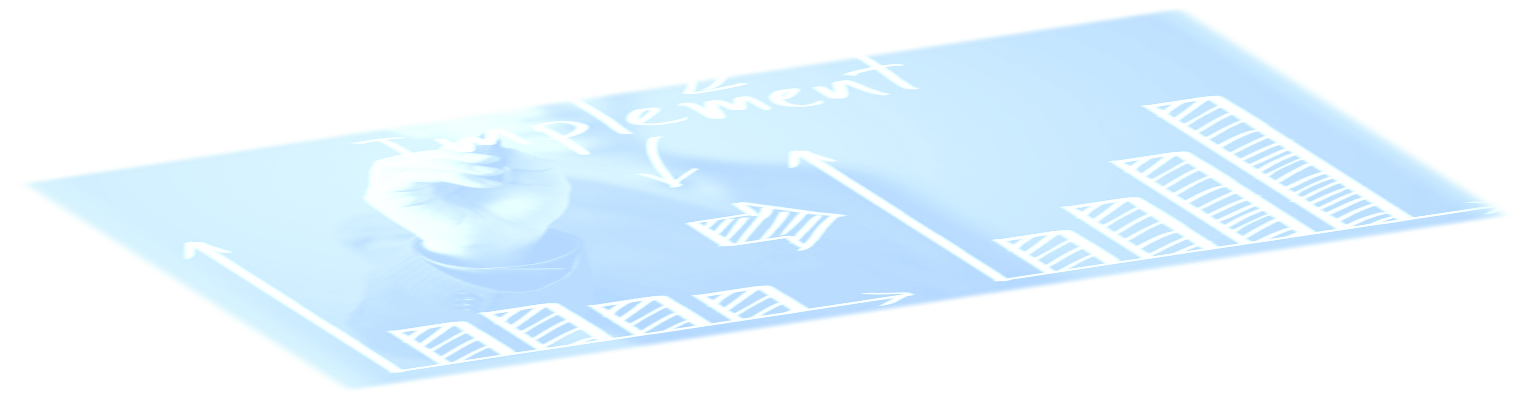 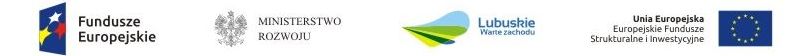 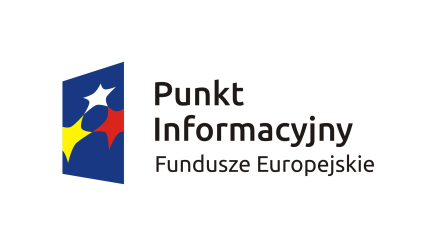 Oś Priorytetowa 2 - Wsparcie otoczenia i potencjału przedsiębiorstw do prowadzenia działalności B+R+I
2.3.4 Ochrona własności przemysłowej
22.10.2015 – 28.03.2016
Termin naboru wniosków
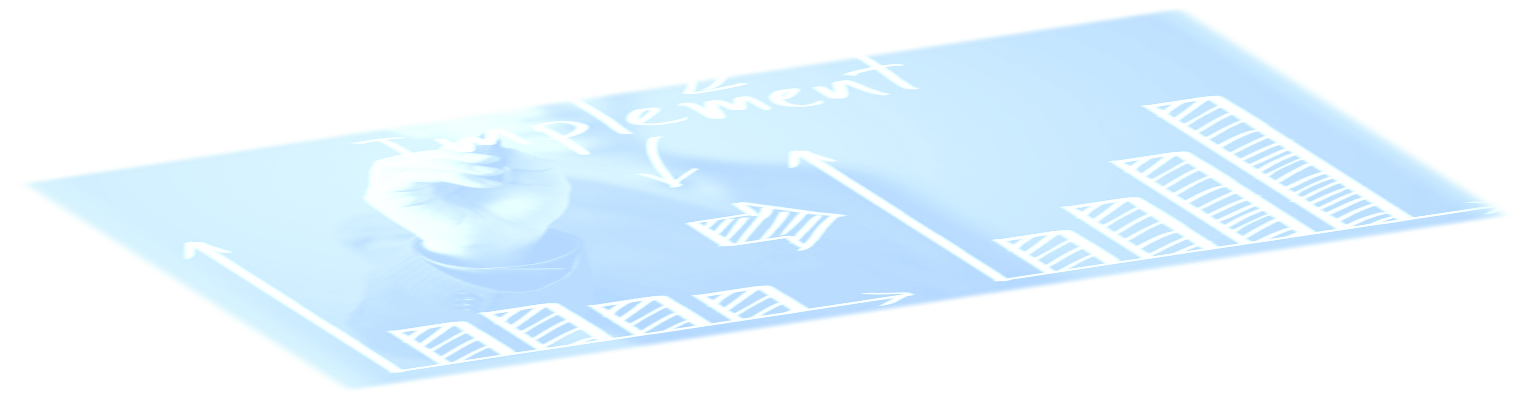 Polska Agencja Rozwoju Przedsiębiorczości 
www.parp.gov.pl
Instytucja ogłaszająca konkurs
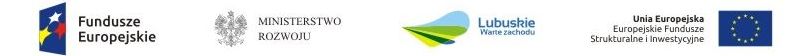 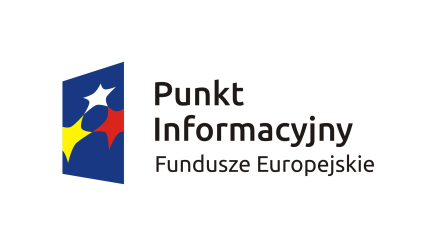 Oś Priorytetowa 2 - Wsparcie otoczenia i potencjału przedsiębiorstw do prowadzenia działalności B+R+I
Polska Agencja Rozwoju Przedsiębiorczości
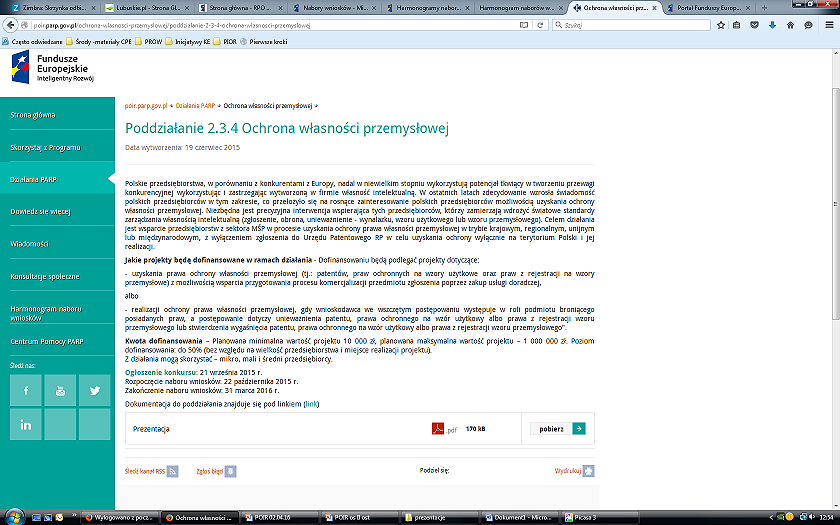 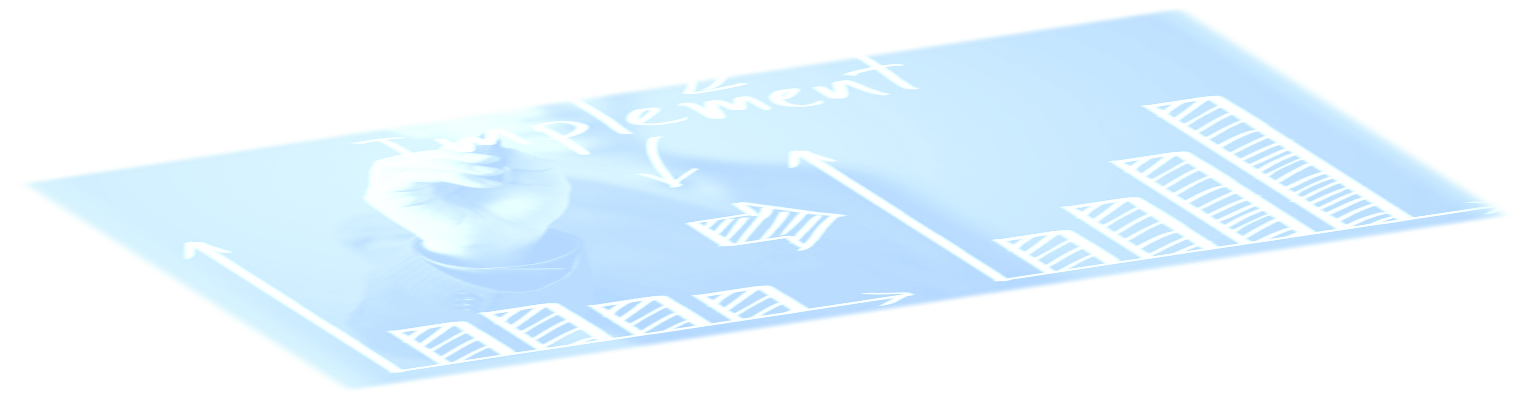 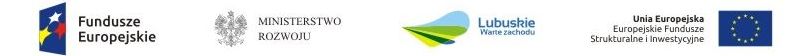 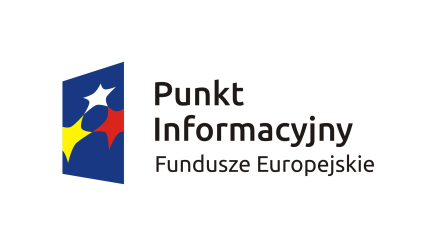 Oś Priorytetowa 3 - Wsparcie innowacji w przedsiębiorstwach
Działania
3.1 Finansowanie innowacyjnej działalności MŚP 
z wykorzystaniem kapitału podwyższonego ryzyka

3.2 Wsparcie wdrożeń wyników prac B+R

3.3 Wsparcie promocji oraz internacjonalizacji innowacyjnych przedsiębiorstw
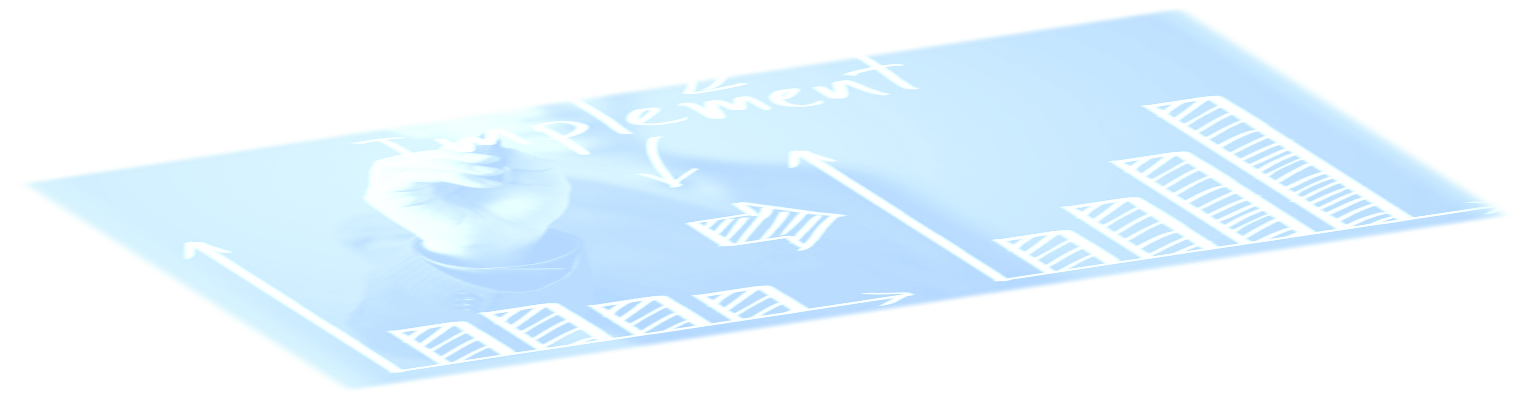 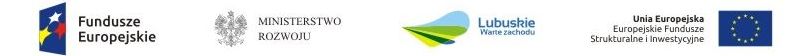 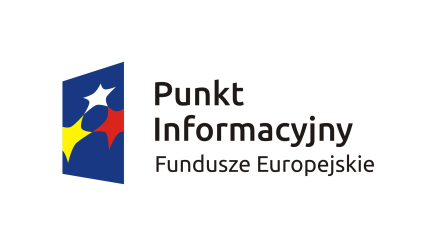 Oś Priorytetowa 3 - Wsparcie innowacji w przedsiębiorstwach
3.2.1 Badania na rynek
Kto ? (Beneficjent)  – mikro, małe i średnie przedsiębiorstwa

Na co? – Wsparcie projektów dotyczących innowacji produktowej będącej
wynikiem prac badawczo-rozwojowych przeprowadzonych przez Wnioskodawcę samodzielnie bądź na jego zlecenie

Za ile ? - Minimalne koszty kwalifikowalne – 10 000 000 zł
Maksymalne koszty kwalifikowalne – 50 000 000 EUR

W jakim celu ? – Wprowadzenie na rynek nowych bądź znacząco ulepszonych produktów.
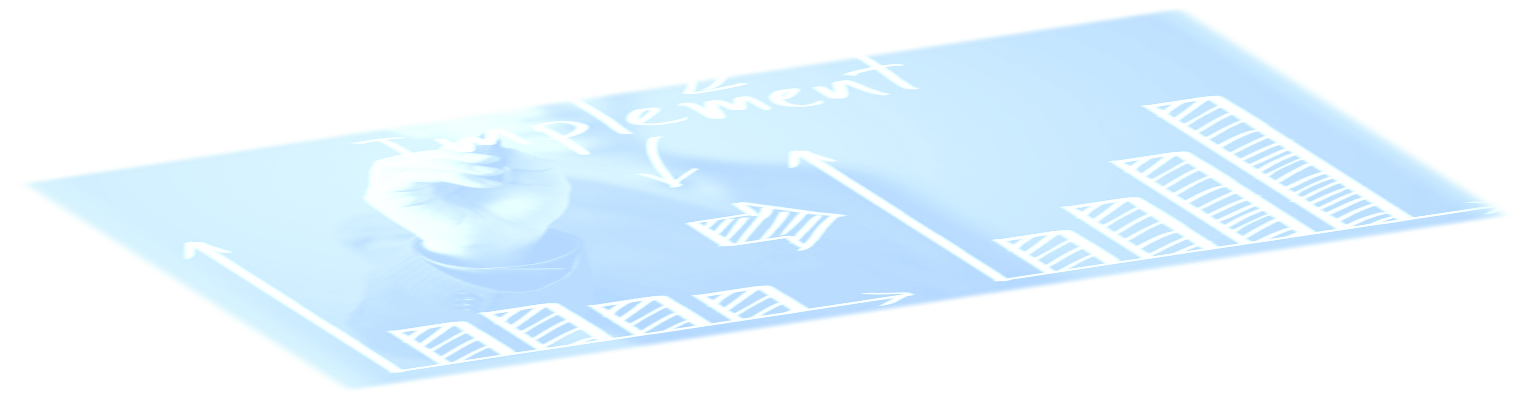 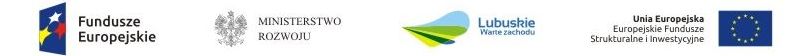 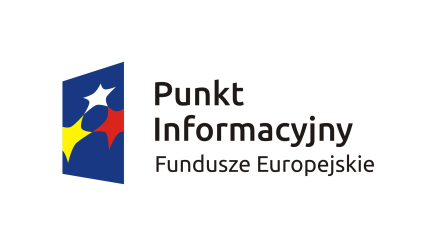 Oś Priorytetowa 3 - Wsparcie innowacji w przedsiębiorstwach
3.2.1 Badania na rynek
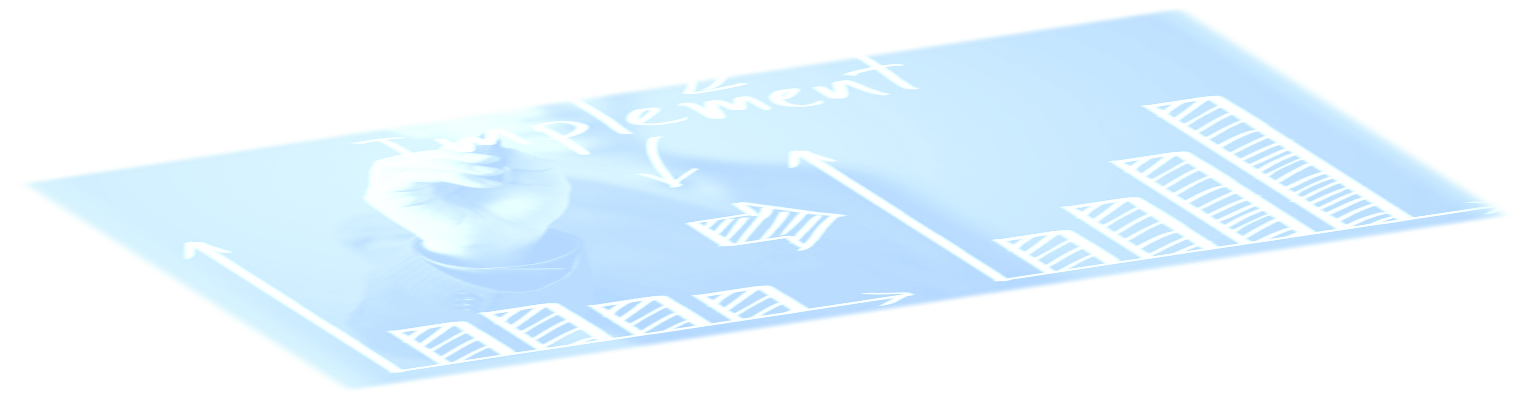 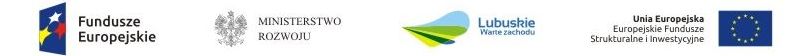 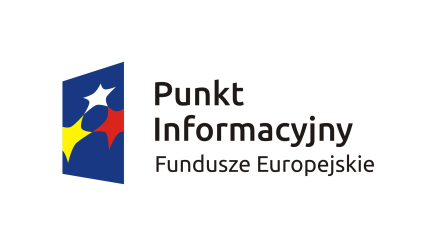 Oś Priorytetowa 3 - Wsparcie innowacji w przedsiębiorstwach
3.2.1 Badania na rynek
01.06.2016 – 31.08.2016
Termin naboru wniosków
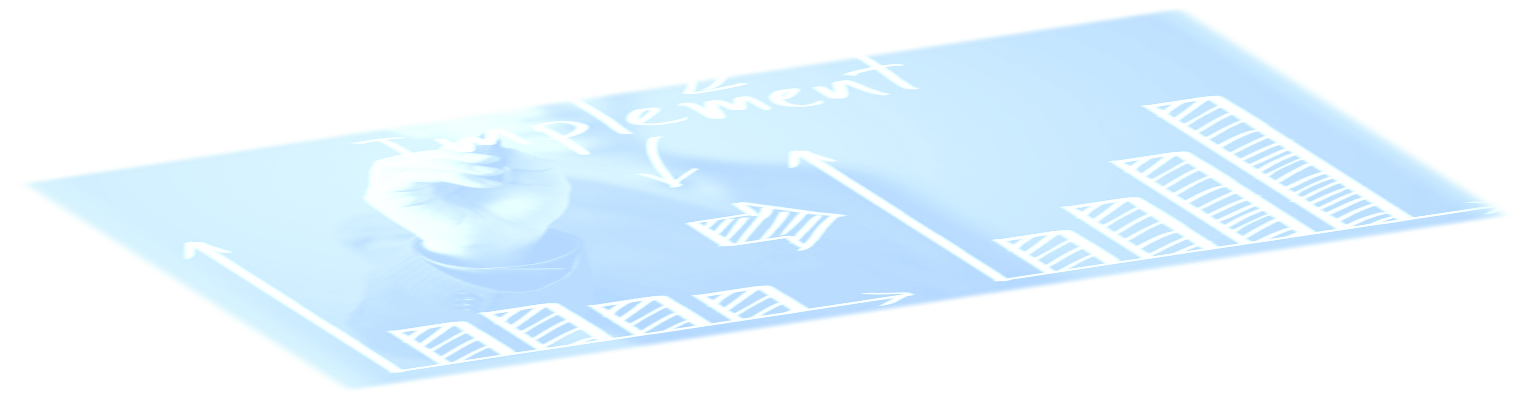 Polska Agencja Rozwoju Przedsiębiorczości 
www.parp.gov.pl
Instytucja ogłaszająca konkurs
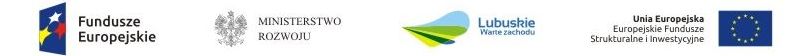 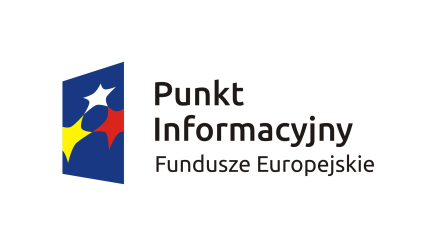 Oś Priorytetowa 3 - Wsparcie innowacji w przedsiębiorstwach
3.2.2 Kredyt na innowacje technologiczne
Kto ? (Beneficjent)  – mikro, małe i średnie przedsiębiorstwa

Na co? – wdrożenie nowej technologii w postaci prawa własności przemysłowej, wyników prac rozwojowych lub
niepatentowanej wiedzy technicznej

Za ile ? - Maksymalne koszty kwalifikowalne – 50 mln EUR

W jakim celu ? –Proces wdrożenia nowej technologii ma prowadzić do wytworzenia nowych lub znacząco ulepszonych towarów procesów bądź usług
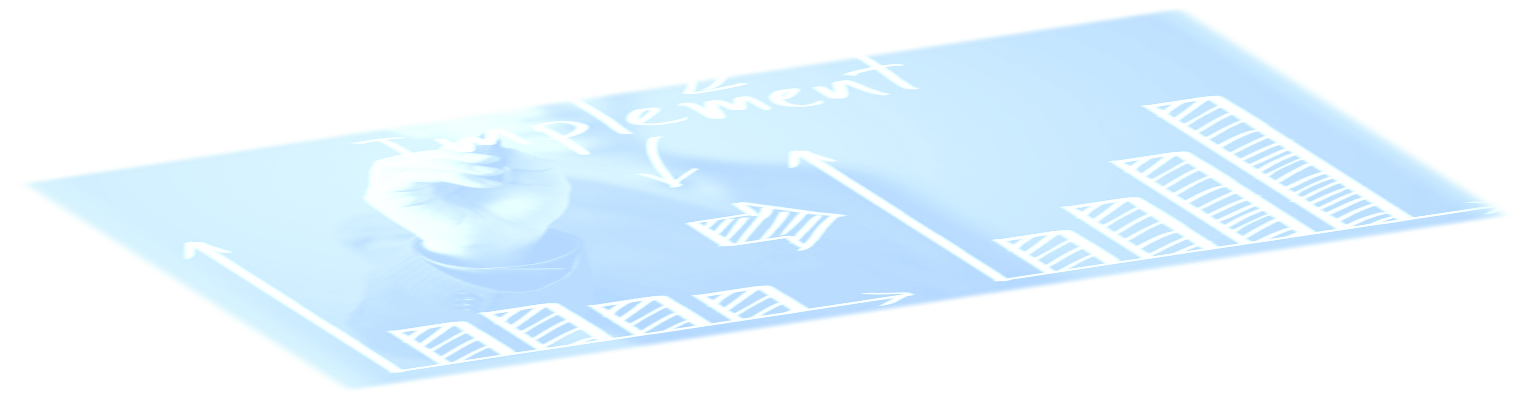 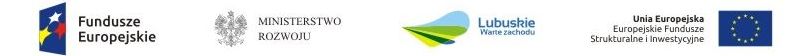 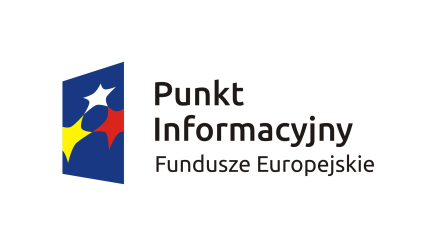 Oś Priorytetowa 3 - Wsparcie innowacji w przedsiębiorstwach
3.2.2 Kredyt na innowacje technologiczne
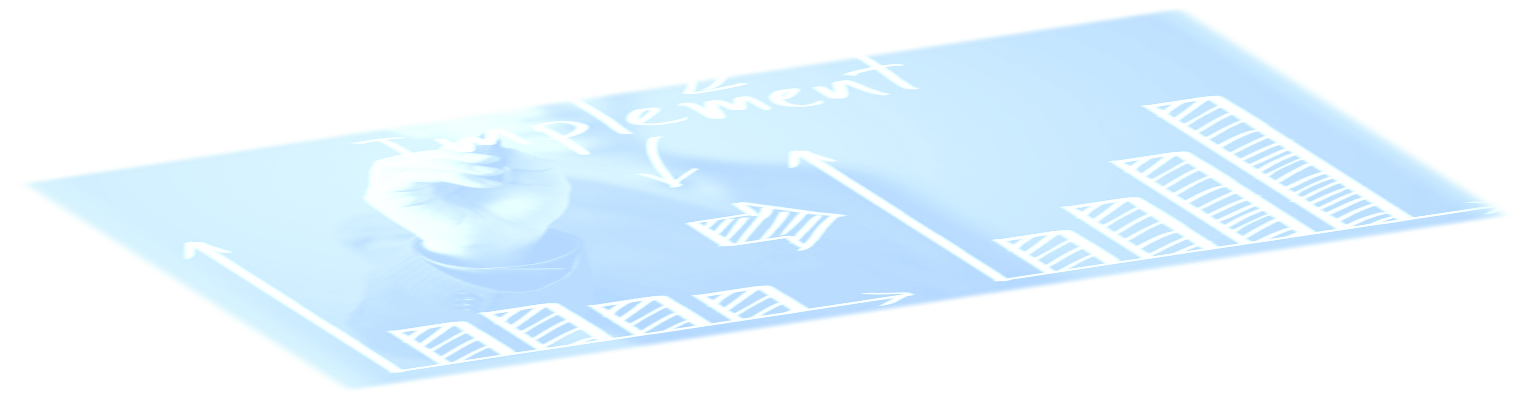 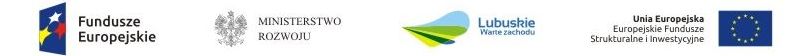 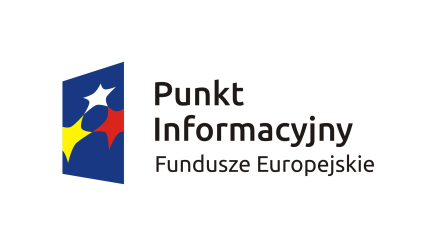 Oś Priorytetowa 3 - Wsparcie innowacji w przedsiębiorstwach
3.2.2 Kredyt na innowacje technologiczne
01.06.2016 – lipiec 2016
Termin naboru wniosków
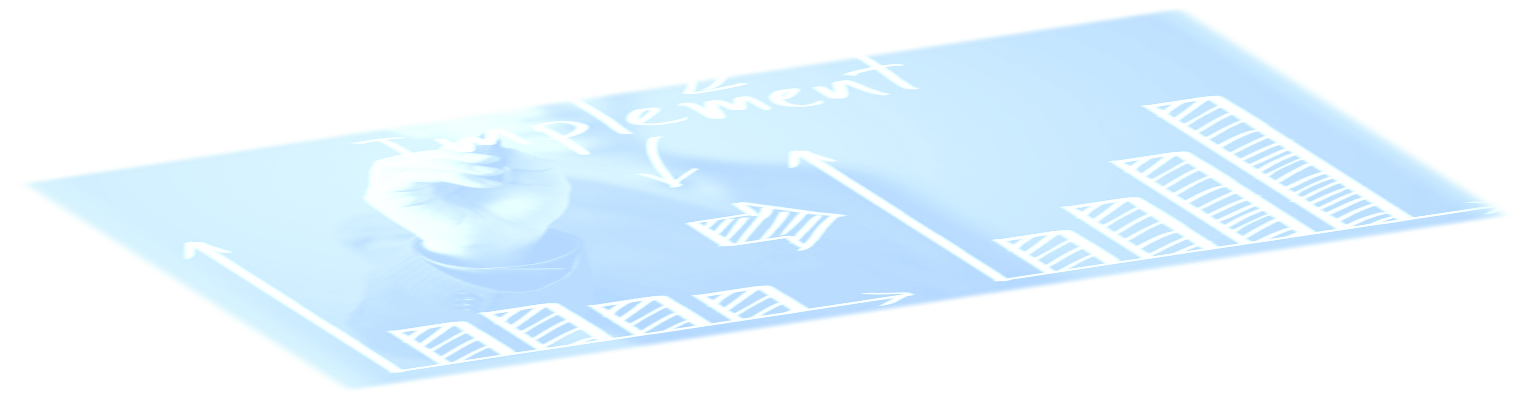 Bank Gospodarstwa Krajowego
www.parp.gov.pl
Instytucja ogłaszająca konkurs
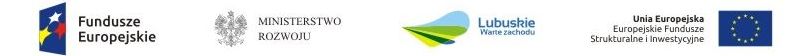 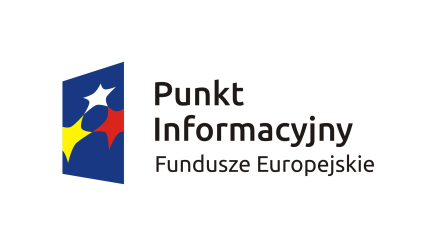 Oś Priorytetowa 3 - Wsparcie innowacji w przedsiębiorstwach
Bank Gospodarstwa Krajowego
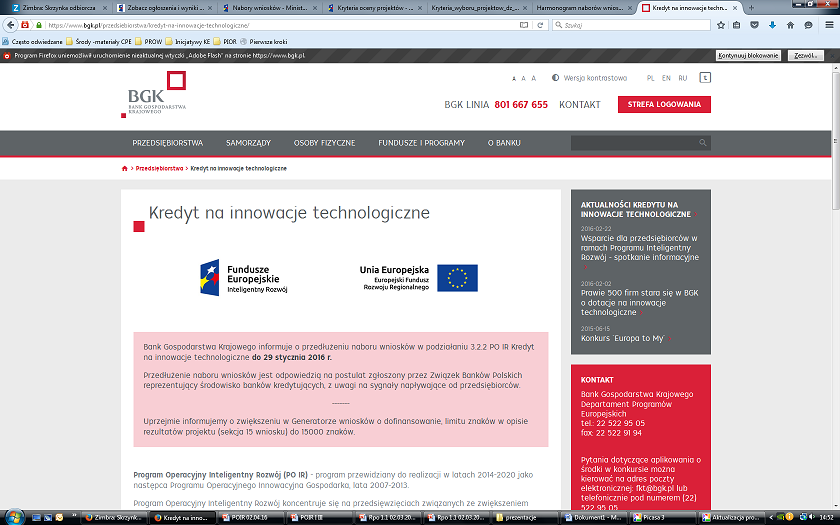 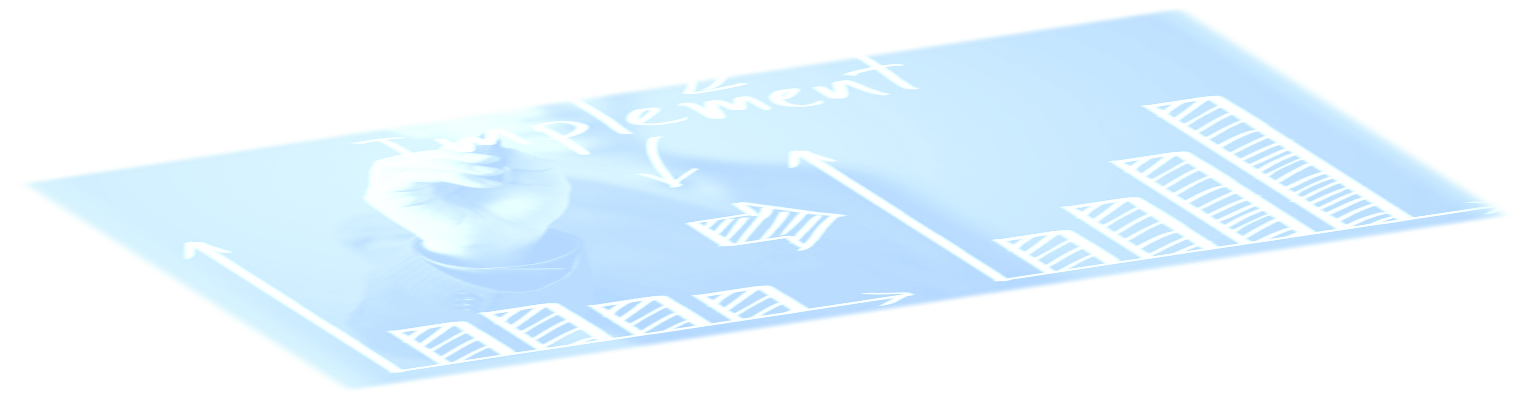 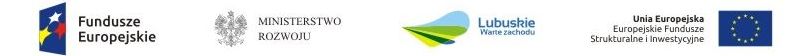 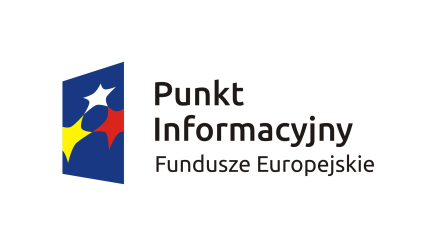 Program operacyjny Inteligentny Rozójw
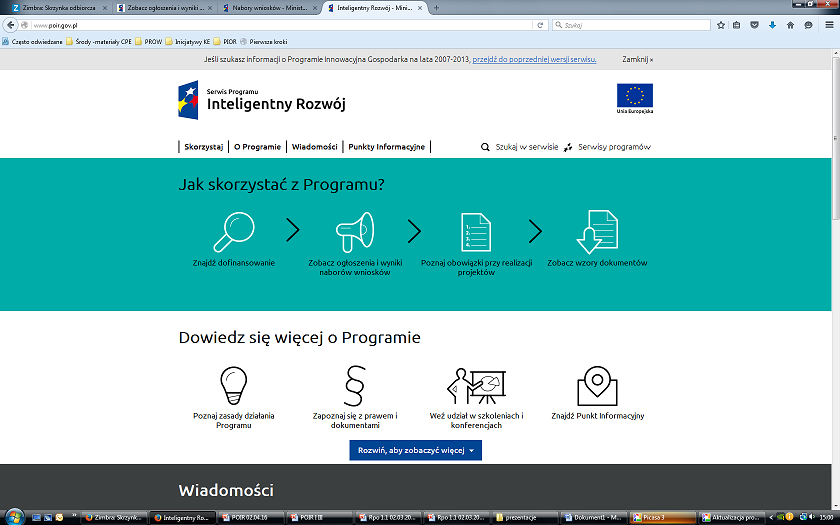 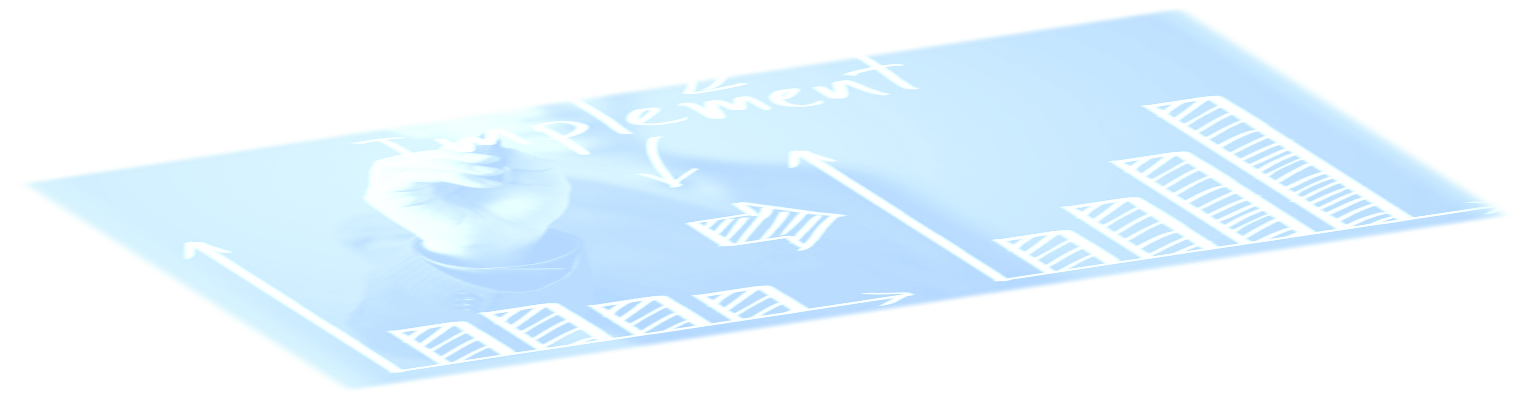 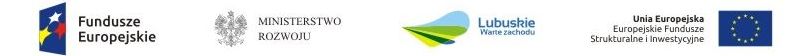 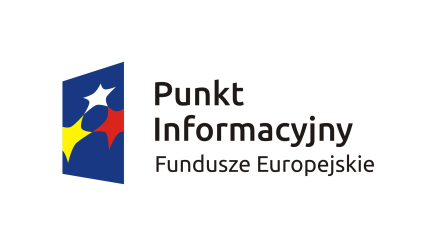 Oś Priorytetowa 3 - Wsparcie innowacji w przedsiębiorstwach
Dziękuję za uwagę                        Małgorzata Zasinaspecjalista ds. Funduszy EuropejskichGłówny Punkt InformacyjnyFunduszy Europejskichw Zielonej Górzem.zasina@lubuskie.pltel. 68 45 65 454
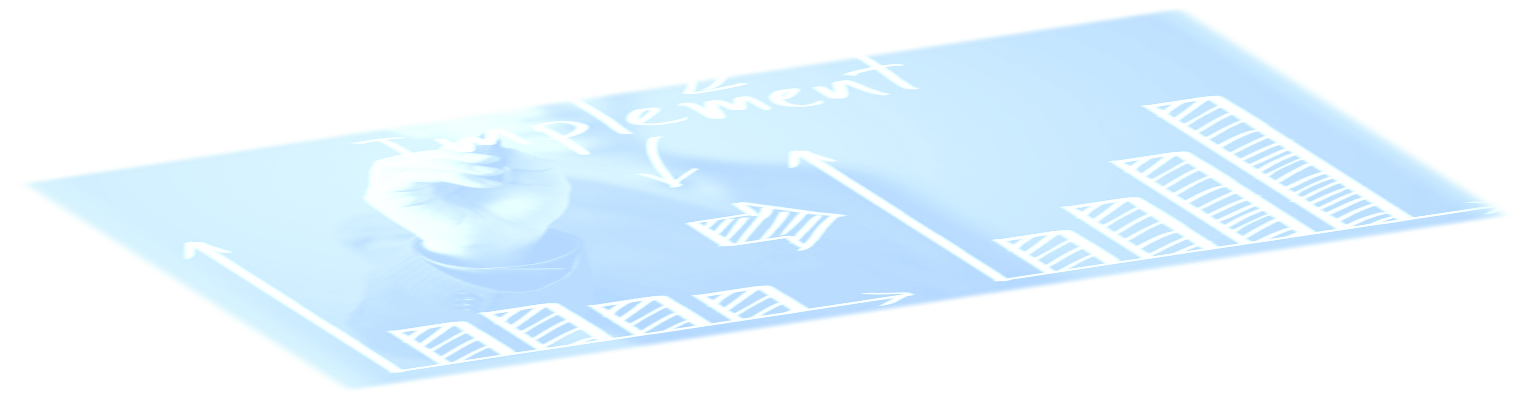 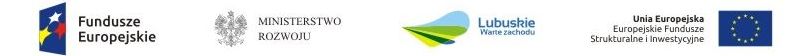